ИНВЕСТИЦИОННОЕ ПРЕДЛОЖЕНИЕ
СТРОИТЕЛЬСТВО МОЛОЧНО-ТОВАРНОГО КОМПЛЕКСА НА 2400 ГОЛОВ ДОЙНОГО СТАДА
ЭКОНОМИЧЕСКИЕ ПРЕДПОСЫЛКИ
Наличие земельных участков для обеспечения кормовой базы и размещения производственно-технической базы: пашни - 220 тыс.га, сенокосов- 510 тыс.га, 745 тыс.га  пастбищных угодий;
Наличие земельных участков для производства растениеводческой продукции и размещения производственно-технической базы. 
Востребованность продукции. Дефицит молока в УФО - более 1,7 млн.тонн, самообеспеченность менее 90%.   
Производство молока в сельхозорганизациях составляет 29% от объема в хозяйствах всех категорий;
Ввоз молока и молокопродуктов в Курганскую область  составляет 48,1 тыс. тонн;
Наличие крупных организаций молокоперерабатывающей отрасли
Суть проекта - Производство высокосортного сырого молока, а также побочных продуктов (говядины, продукции растениеводства).
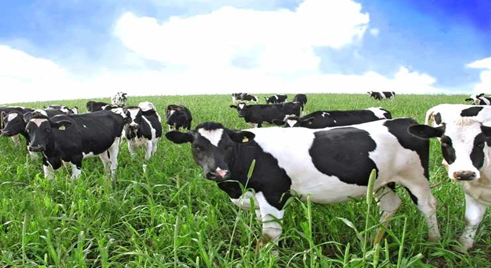 ГОСУДАРСТВЕННАЯ ПОДДЕРЖКА
1) Предоставление земельного участка в аренду без проведения торгов в целях реализации масштабных инвестиционных проектов с последующим правом выкупа;  
2) Субсидирование лизинга оборудования                                                                                                                                                           
-До 30 % от стоимости оборудования для сельского и лесного хозяйства,
авторефрижераторов, прицепов и полуприцепов специального назначения, включенных в реестр Минпромторга;
-До 15 % от цены оборудования для сельского и лесного хозяйства, 
авторефрижераторов, прицепов и полуприцепов специального назначения, не
входящих в реестр Минпромторга;
3) Возмещение затрат на проведение культуртехнических мероприятий;                                                                                                  
4) Субсидии на создание и модернизацию животноводческих
комплексов. При строительстве молочных комплексов на 400 и более голов коров и (или)
нетелей и (или) 100 и более голов козоматок - возмещение до 25% затрат; при
модернизации молочных комплексов на 200 коров и (или) нетелей и 100
козоматок - возмещение до 25% затрат
5) Компенсация затрат на возведение производственных помещений до 50% (до 5 млн.руб.)
6) Возмещение 50% затрат на создание инфраструктуры
(в рамках реализации Постановлений Правительства РФ от 19.10.20 г. № 1704 и от 15.03.16 № 194).
7)Субсидии на 1 килограмм произведенного и реализованного молока. Ставка расчетная, зависит от
продуктивности дойного стада и объема реализации молока (от 2 до 4 руб.)                                                                                             
8) Субсидии до 40% затрат  на кормозаготовительную технику и оборудование, оборудование для ферм сельскохозяйственных товаропроизводителей, занимающихся производством молока 
9)Субсидии  на компенсацию до 30% части затрат на транспортировку сельскохозяйственной и
продовольственной продукции железнодорожным, автомобильным и водным транспортом до границ Российской Федерации
10) Получение льготных краткосрочных кредитов до 5%, направленных на
развитие отрасли животноводства по следующим направлениям: на приобретение
молодняка сельскохозяйственных животных, кормов, ветеринарных препаратов.
11) льготное кредитование от Минсельхоза России «до 5%»
ПОТРЕБИТЕЛЬСКИЙ СЕГМЕНТ
Сбыт мелким перекупщикам, продуктовым магазинам под реализацию
Оптовые продажи крупному перерабатывающему предприятию
Самостоятельная переработка молока для получения молочной продукции: творога, масла, сметаны, кефира и т. д.
Реализация на рынке, частным лицам.
Сбыт в детские учреждения, больницы, столовые
ИНВЕСТИЦИОННАЯ ПЛОЩАДКА 
под размещение животноводческой фермы
КУРГАНСКАЯ ОБЛАСТЬ, ДАЛМАТОВСКИЙ РАЙОН
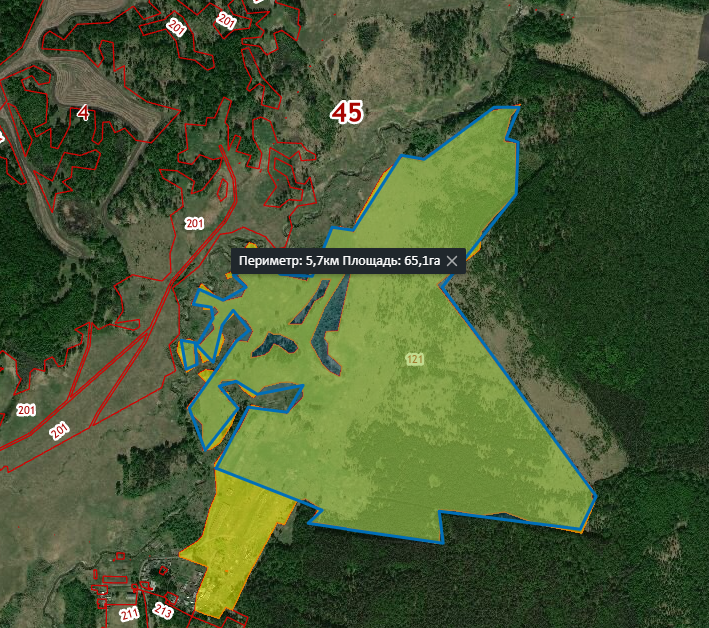 Предоставление земельного участка без проведения торгов.
В рамках мероприятий программы поддержки начинающих фермеров возможно получить грант в размере до 5,0 млн. рублей, на условиях 10% долевого финансирования целевых расходов за счет собственных средств крестьянского (фермерского) хозяйства.
Возмещение до 50 % затрат на приобретение оборудования для животноводства при строительстве молочно-товарной фермы до 400 голов коров но не более 30 млн. руб.;
Субсидирование до 25 % затрат на строительство молочных комплексов  от 400 голов коров;
Возмещение до 65 % затрат, понесенных в связи с приобретением молодняка сельскохозяйственных животных;
Получение льготных краткосрочных кредитов до 5%, направленных на развитие отрасли животноводства по следующим направлениям: на приобретение молодняка сельскохозяйственных животных, кормов, ветеринарных препаратов.
Возмещение части затрат на 1 килограмм реализованного и (или) отгруженного на собственную переработку коровьего молока;
Субсидии на техническое перевооружение производства сельскохозяйственных товаропроизводителей в рамках приоритетных отраслей животноводства 40% на кормозаготовительную технику и оборудование, оборудование для ферм 
Субсидирование на приобретение не племенного скота 60 % от стоимости, при приобретении от 20 голов
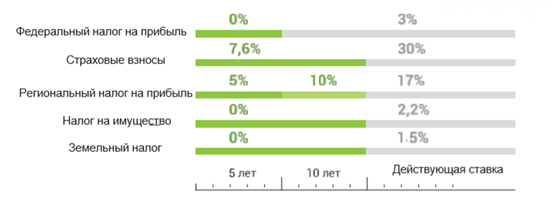 0%
Местные 
налоги
НАЛОГОВЫЕ ЛЬГОТЫ
НЕИСПОЛЬЗУЕМЫЕ ЗЕМЕЛЬНЫЕ УЧАСТКИ
КУРГАНСКАЯ ОБЛАСТЬ, ДАЛМАТОВСКИЙ РАЙОН
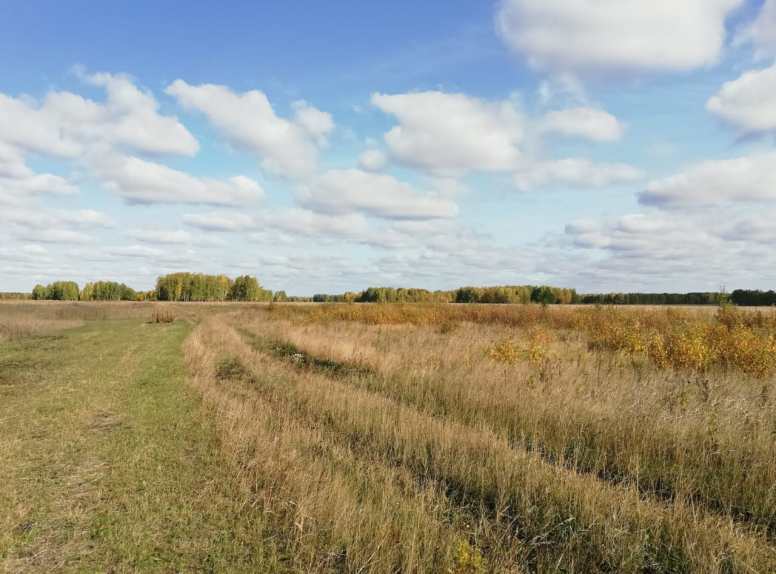 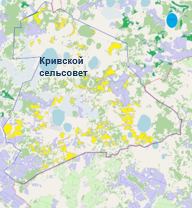 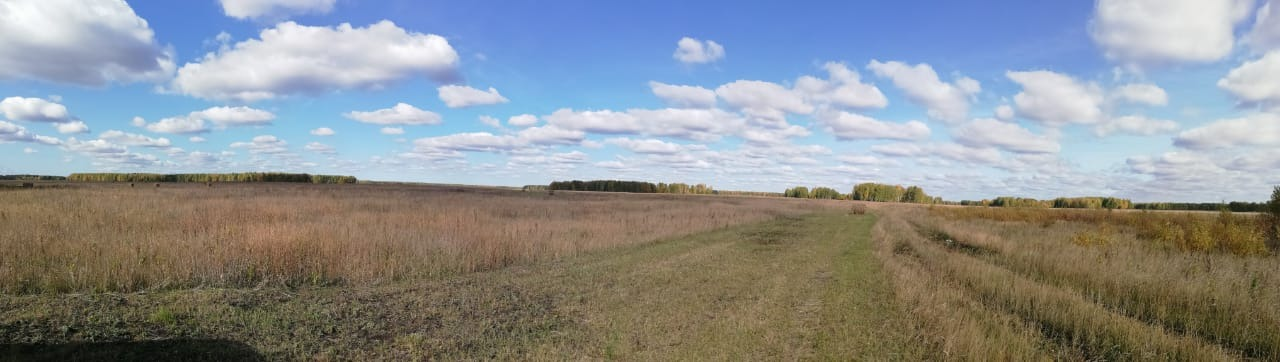 ИНВЕСТИЦИОННАЯ ПЛОЩАДКА 
под размещение животноводческой фермы
КУРГАНСКАЯ ОБЛАСТЬ, КАТАЙСКИЙ РАЙОН
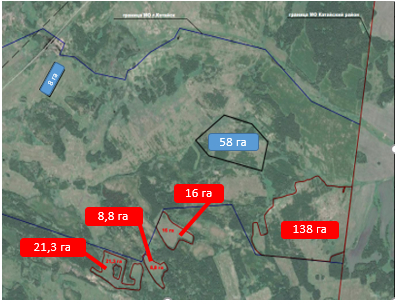 Предоставление земельного участка без проведения торгов.
В рамках мероприятий программы поддержки начинающих фермеров возможно получить грант в размере до 5,0 млн. рублей, на условиях 10% долевого финансирования целевых расходов за счет собственных средств крестьянского (фермерского) хозяйства.
Возмещение до 50 % затрат на приобретение оборудования для животноводства при строительстве молочно-товарной фермы до 400 голов коров но не более 30 млн. руб.;
Субсидирование до 25 % затрат на строительство молочных комплексов  от 400 голов коров;
Возмещение до 65 % затрат, понесенных в связи с приобретением молодняка сельскохозяйственных животных;
Получение льготных краткосрочных кредитов до 5%, направленных на развитие отрасли животноводства по следующим направлениям: на приобретение молодняка сельскохозяйственных животных, кормов, ветеринарных препаратов.
Возмещение части затрат на 1 килограмм реализованного и (или) отгруженного на собственную переработку коровьего молока;
Субсидии на техническое перевооружение производства сельскохозяйственных товаропроизводителей в рамках приоритетных отраслей животноводства 40% на кормозаготовительную технику и оборудование, оборудование для ферм 
Субсидирование на приобретение не племенного скота 60 % от стоимости, при приобретении от 20 голов
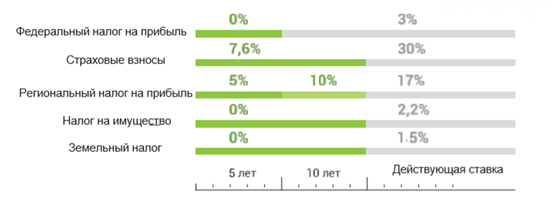 0%
Местные 
налоги
НАЛОГОВЫЕ ЛЬГОТЫ
НЕИСПОЛЬЗУЕМЫЕ ЗЕМЕЛЬНЫЕ УЧАСТКИ
КУРГАНСКАЯ ОБЛАСТЬ, КАТАЙСКИЙ РАЙОН
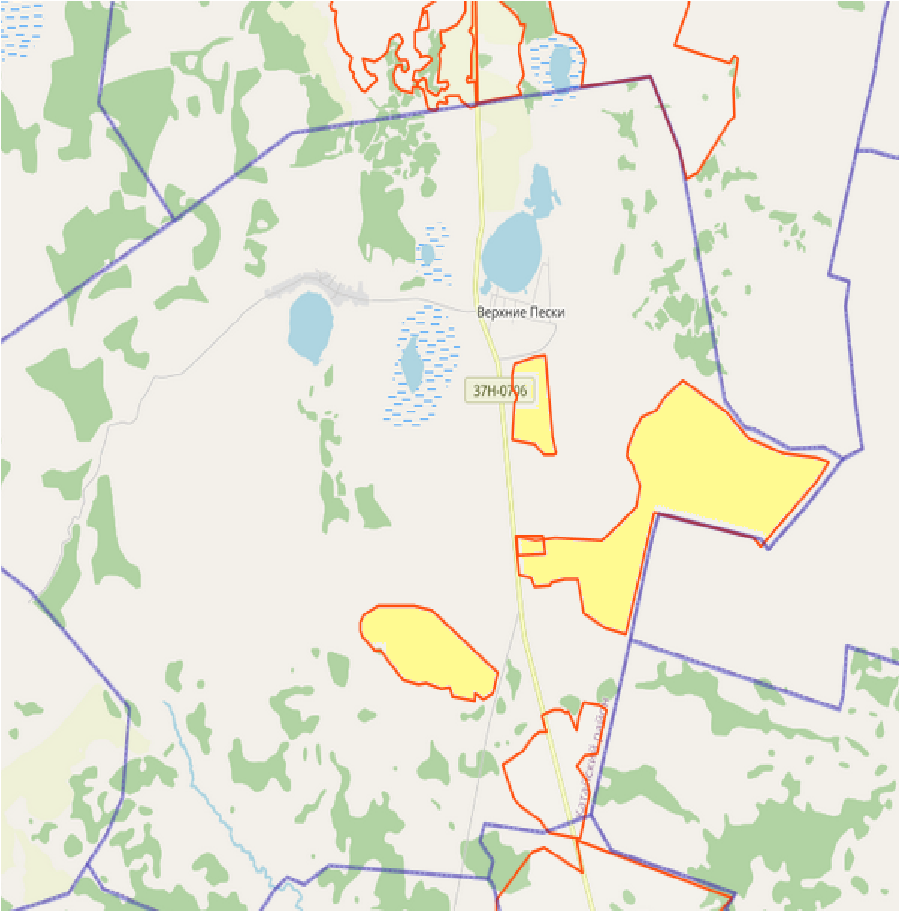 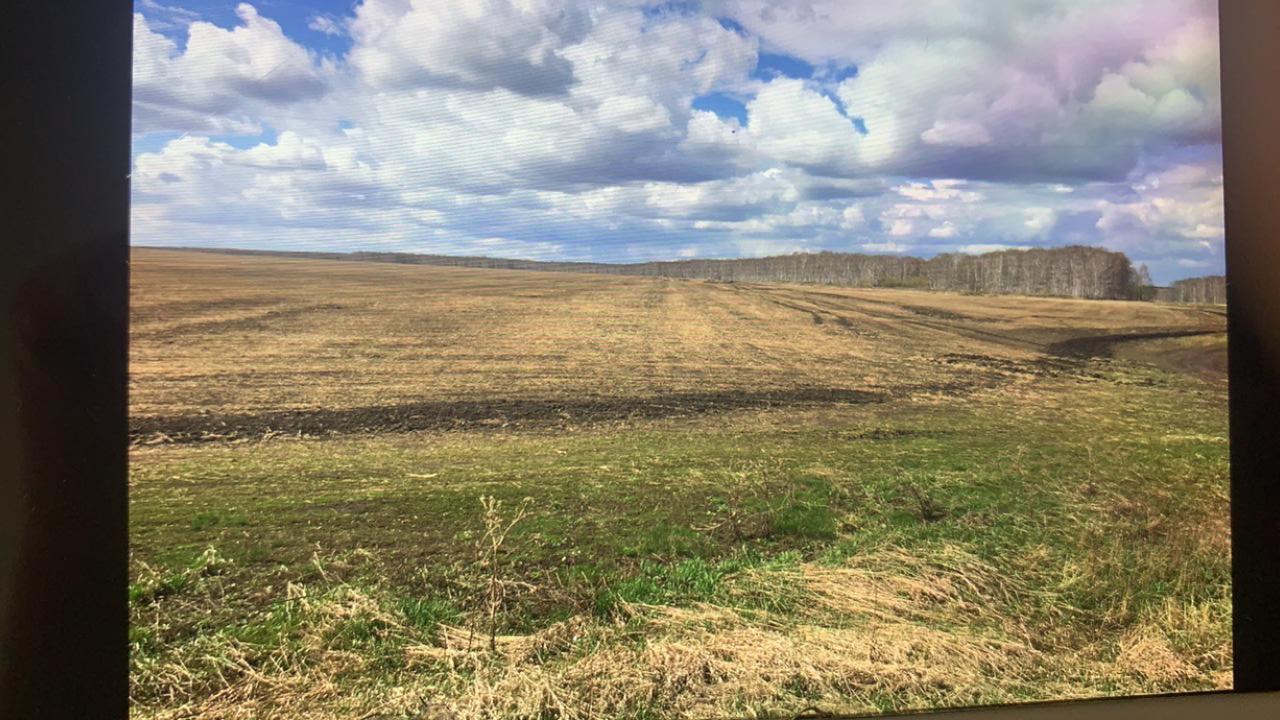 Верхнепесковский сельсовет
45:07:000000:297
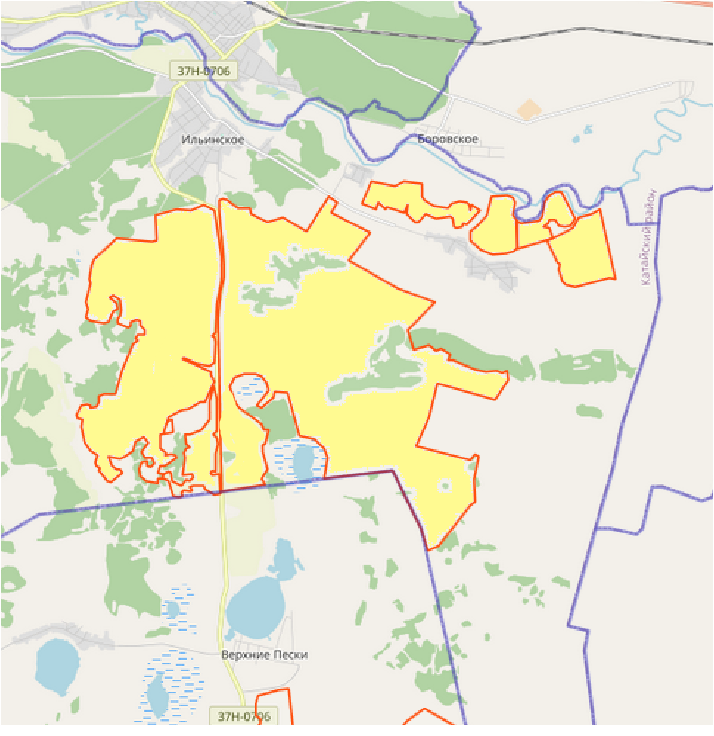 Новоильинский сельсовет
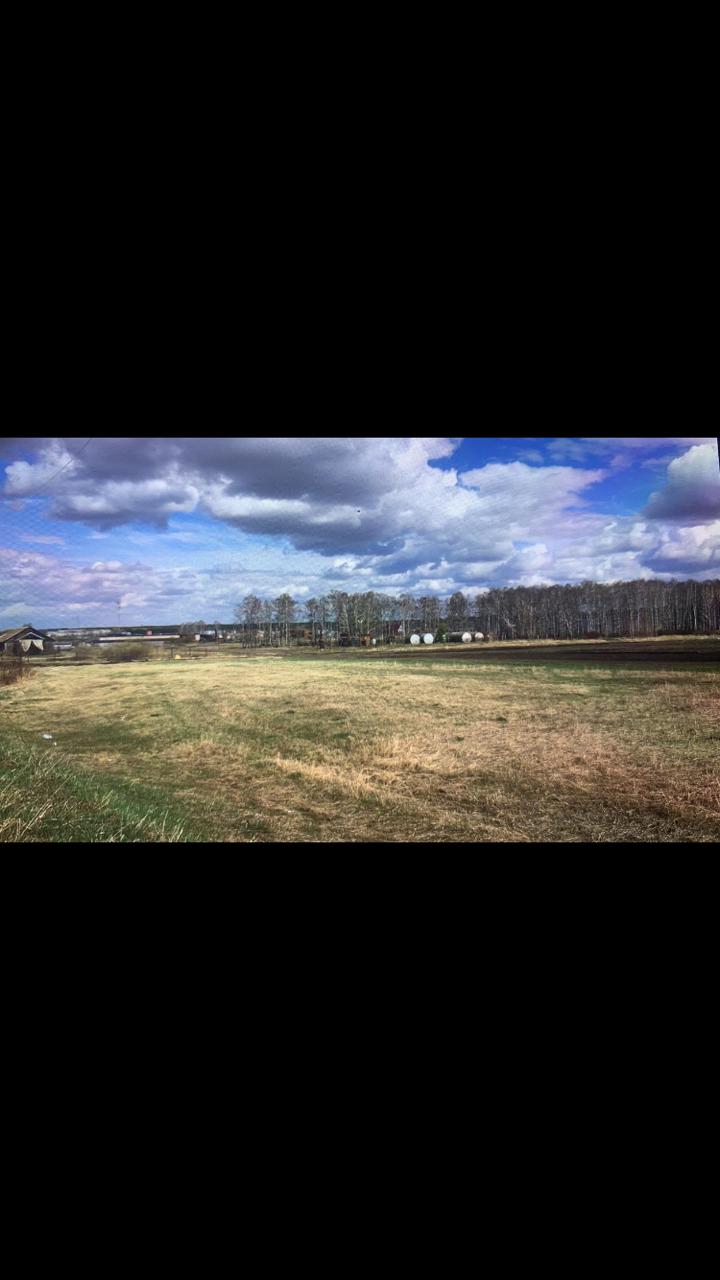 ИНВЕСТИЦИОННАЯ ПЛОЩАДКА 
под размещение животноводческой фермы
КУРГАНСКАЯ ОБЛАСТЬ, КУРТАМЫШСКИЙ РАЙОН, с. Каминское
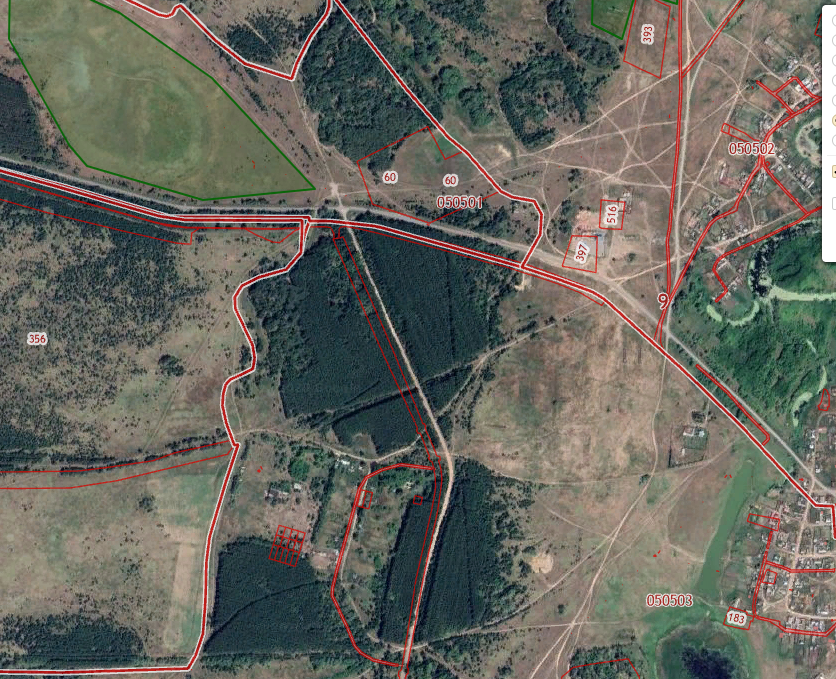 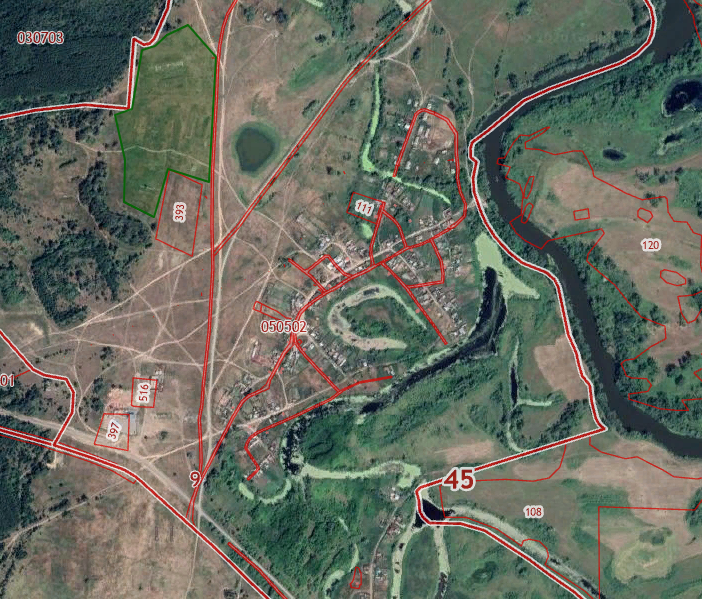 Предоставление земельного участка без проведения торгов.
В рамках мероприятий программы поддержки начинающих фермеров возможно получить грант в размере до 5,0 млн. рублей, на условиях 10% долевого финансирования целевых расходов за счет собственных средств крестьянского (фермерского) хозяйства.
Возмещение до 50 % затрат на приобретение оборудования для животноводства при строительстве молочно-товарной фермы до 400 голов коров но не более 30 млн. руб.;
Субсидирование до 25 % затрат на строительство молочных комплексов  от 400 голов коров;
Возмещение до 65 % затрат, понесенных в связи с приобретением молодняка сельскохозяйственных животных;
Получение льготных краткосрочных кредитов до 5%, направленных на развитие отрасли животноводства по следующим направлениям: на приобретение молодняка сельскохозяйственных животных, кормов, ветеринарных препаратов.
Возмещение части затрат на 1 килограмм реализованного и (или) отгруженного на собственную переработку коровьего молока;
Субсидии на техническое перевооружение производства сельскохозяйственных товаропроизводителей в рамках приоритетных отраслей животноводства 40% на кормозаготовительную технику и оборудование, оборудование для ферм 
Субсидирование на приобретение не племенного скота 60 % от стоимости, при приобретении от 20 голов
НЕИСПОЛЬЗУЕМЫЕ ЗЕМЕЛЬНЫЕ УЧАСТКИ
КУРГАНСКАЯ ОБЛАСТЬ, КУРТАМЫШСКИЙ РАЙОН
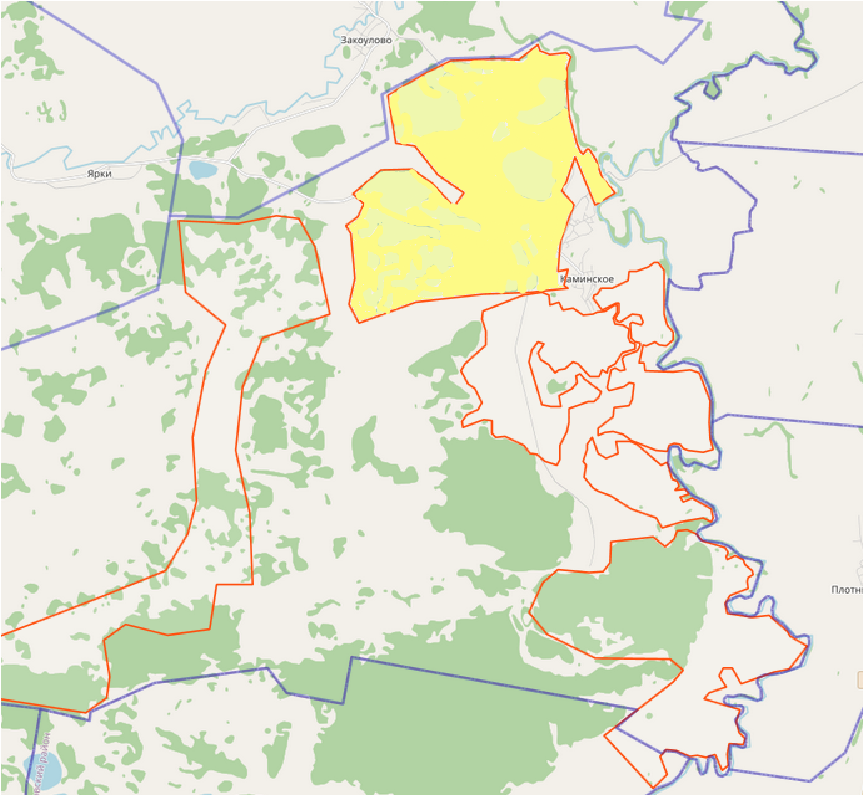 Каминский сельсовет
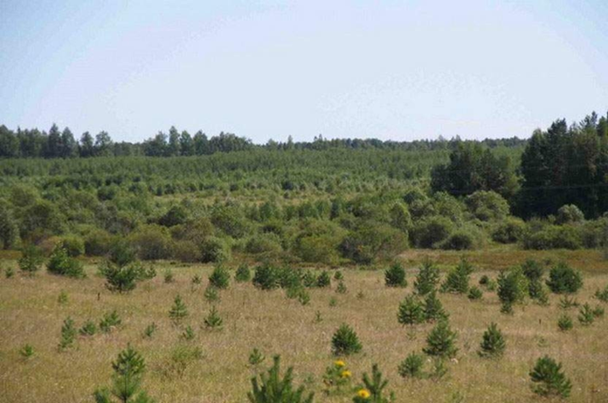 ИНВЕСТИЦИОННАЯ ПЛОЩАДКА 
под размещение животноводческой фермы
КУРГАНСКАЯ ОБЛАСТЬ, ЦЕЛИННЫЙ РАЙОН, 
С. МИХАЛЕВО
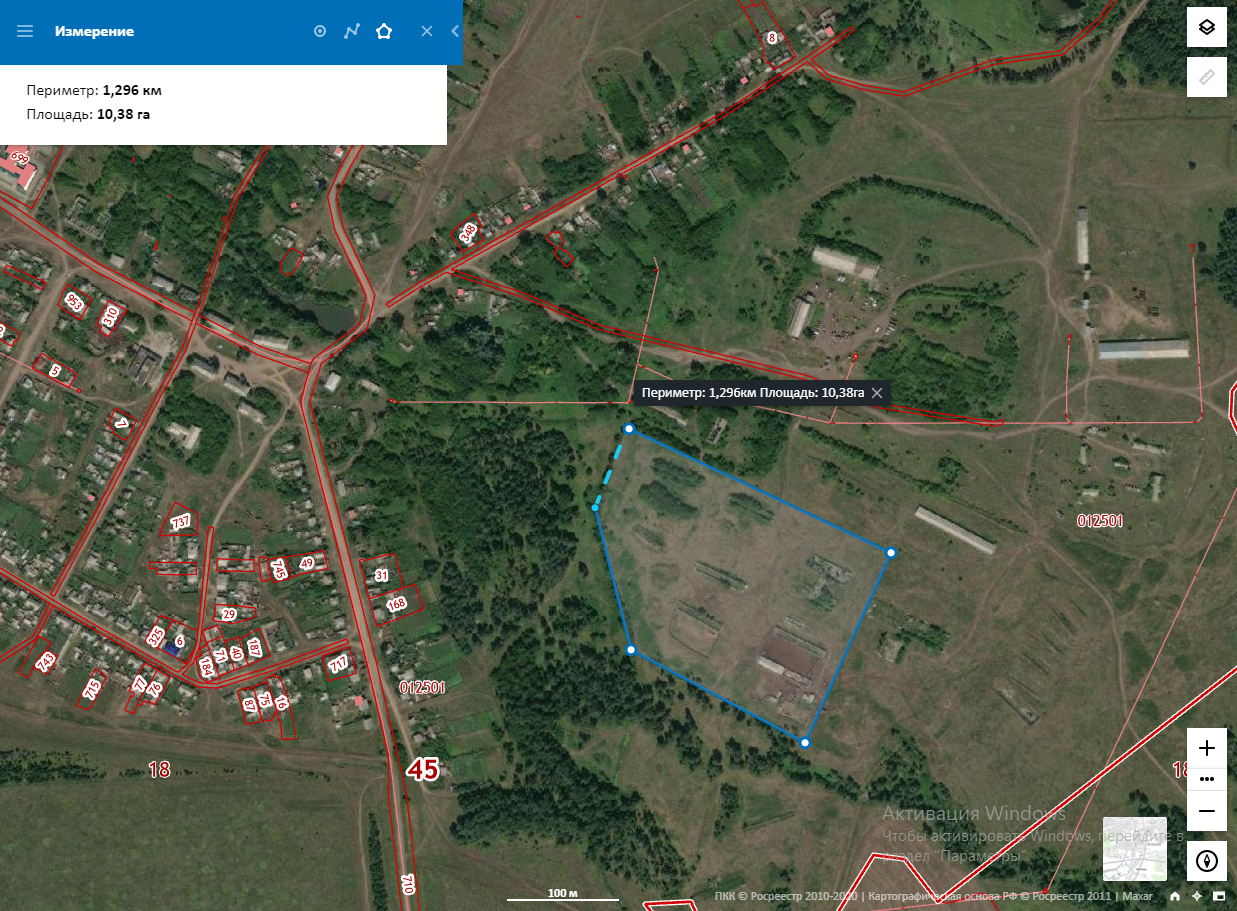 Предоставление земельного участка без проведения торгов.
В рамках мероприятий программы поддержки начинающих фермеров возможно получить грант в размере до 5,0 млн. рублей, на условиях 10% долевого финансирования целевых расходов за счет собственных средств крестьянского (фермерского) хозяйства.
Возмещение до 50 % затрат на приобретение оборудования для животноводства при строительстве молочно-товарной фермы до 400 голов коров но не более 30 млн. руб.;
Субсидирование до 25 % затрат на строительство молочных комплексов  от 400 голов коров;
Возмещение до 65 % затрат, понесенных в связи с приобретением молодняка сельскохозяйственных животных;
Получение льготных краткосрочных кредитов до 5%, направленных на развитие отрасли животноводства по следующим направлениям: на приобретение молодняка сельскохозяйственных животных, кормов, ветеринарных препаратов.
Возмещение части затрат на 1 килограмм реализованного и (или) отгруженного на собственную переработку коровьего молока;
Субсидии на техническое перевооружение производства сельскохозяйственных товаропроизводителей в рамках приоритетных отраслей животноводства 40% на кормозаготовительную технику и оборудование, оборудование для ферм 
Субсидирование на приобретение не племенного скота 60 % от стоимости, при приобретении от 20 голов
НЕИСПОЛЬЗУЕМЫЕ ЗЕМЕЛЬНЫЕ УЧАСТКИ
КУРГАНСКАЯ ОБЛАСТЬ, ЦЕЛИННЫЙ РАЙОН
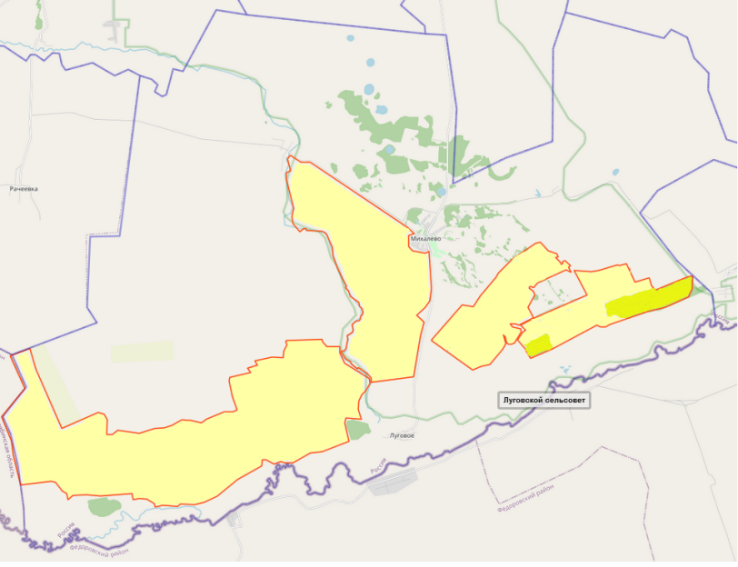 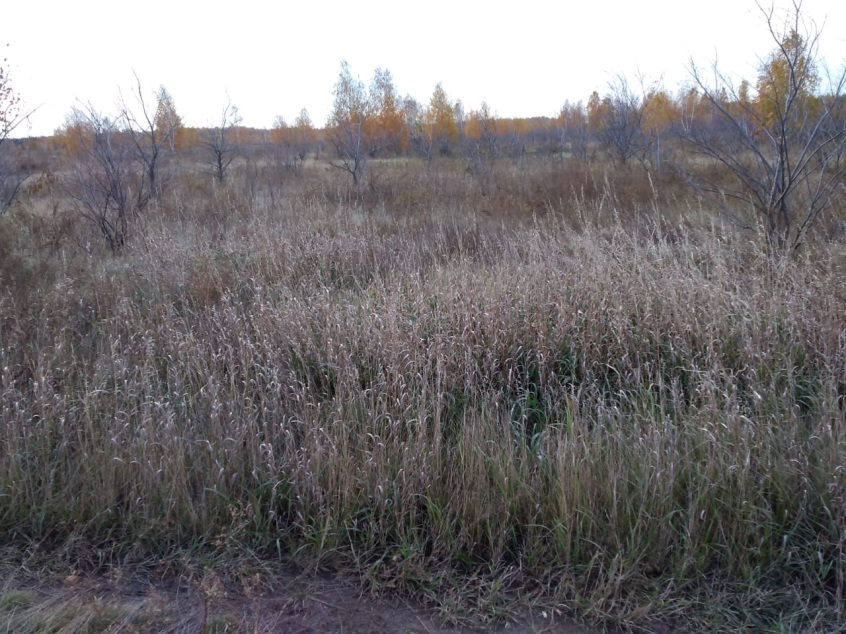 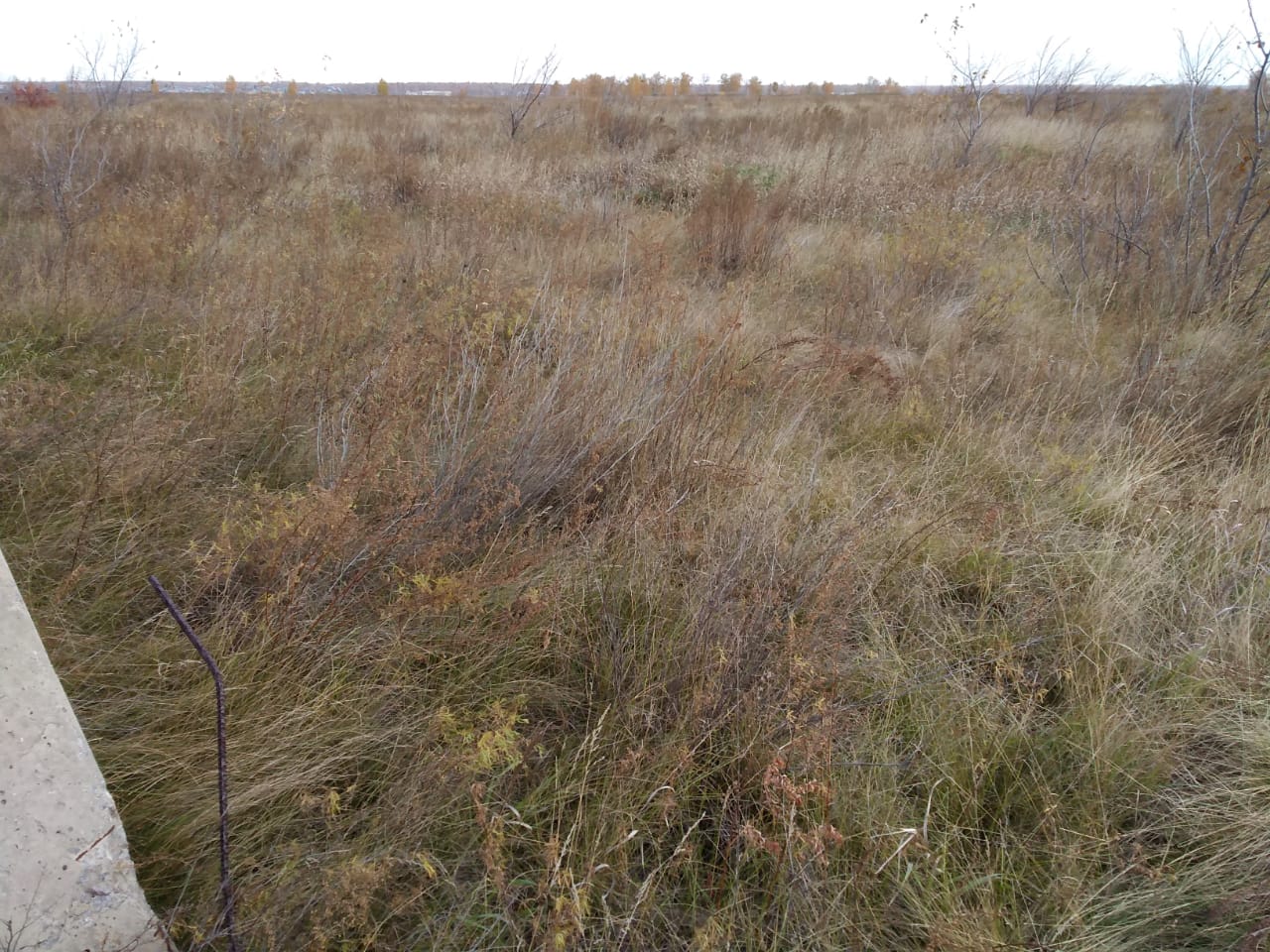 ИНВЕСТИЦИОННАЯ ПЛОЩАДКА 
под размещение животноводческой фермы
КУРГАНСКАЯ ОБЛАСТЬ, САФАКУЛЕВСКИЙ РАЙОН, 
Д. БУГУЙ
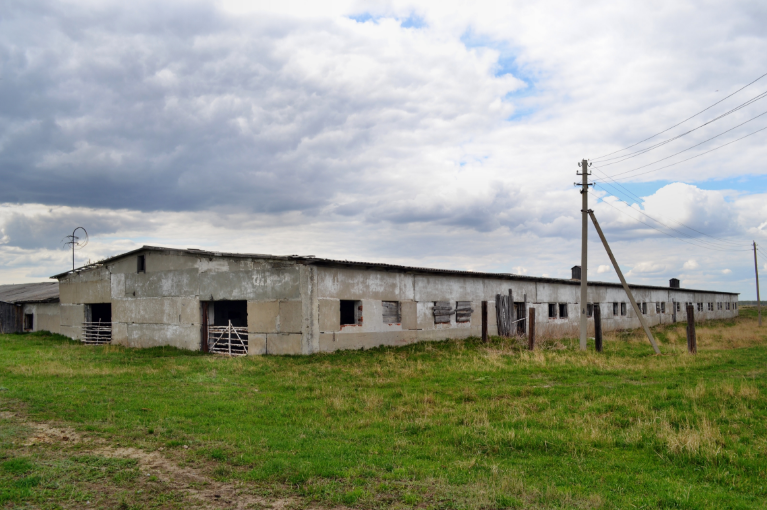 Предоставление земельного участка без проведения торгов.
В рамках мероприятий программы поддержки начинающих фермеров возможно получить грант в размере до 5,0 млн. рублей, на условиях 10% долевого финансирования целевых расходов за счет собственных средств крестьянского (фермерского) хозяйства.
Возмещение до 50 % затрат на приобретение оборудования для животноводства при строительстве молочно-товарной фермы до 400 голов коров но не более 30 млн. руб.;
Субсидирование до 25 % затрат на строительство молочных комплексов  от 400 голов коров;
Возмещение до 65 % затрат, понесенных в связи с приобретением молодняка сельскохозяйственных животных;
Получение льготных краткосрочных кредитов до 5%, направленных на развитие отрасли животноводства по следующим направлениям: на приобретение молодняка сельскохозяйственных животных, кормов, ветеринарных препаратов.
Возмещение части затрат на 1 килограмм реализованного и (или) отгруженного на собственную переработку коровьего молока;
Субсидии на техническое перевооружение производства сельскохозяйственных товаропроизводителей в рамках приоритетных отраслей животноводства 40% на кормозаготовительную технику и оборудование, оборудование для ферм 
Субсидирование на приобретение не племенного скота 60 % от стоимости, при приобретении от 20 голов
НЕИСПОЛЬЗУЕМЫЕ ЗЕМЕЛЬНЫЕ УЧАСТКИ
КУРГАНСКАЯ ОБЛАСТЬ, САФАКУЛЕВСКИЙ РАЙОН
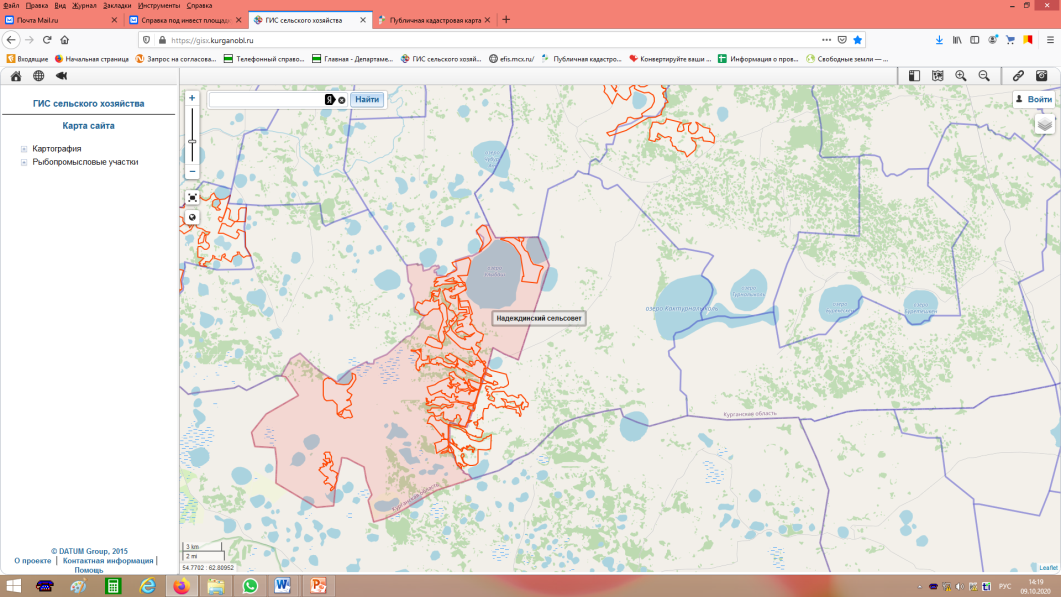 фонд перераспределения
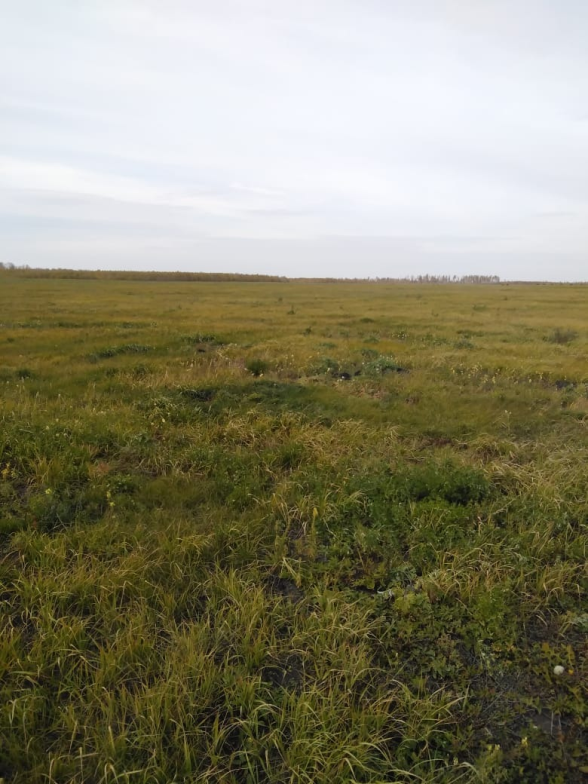 невостребованные земельные доли
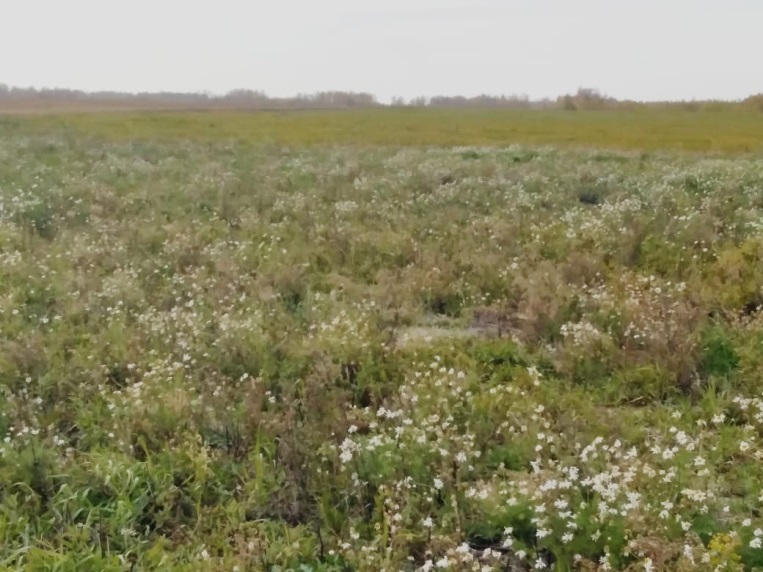 ИНВЕСТИЦИОННАЯ ПЛОЩАДКА 
под размещение животноводческой фермы
КУРГАНСКАЯ ОБЛАСТЬ, ШУМИХИНСКИЙ РАЙОН, 
с.Большая Рига
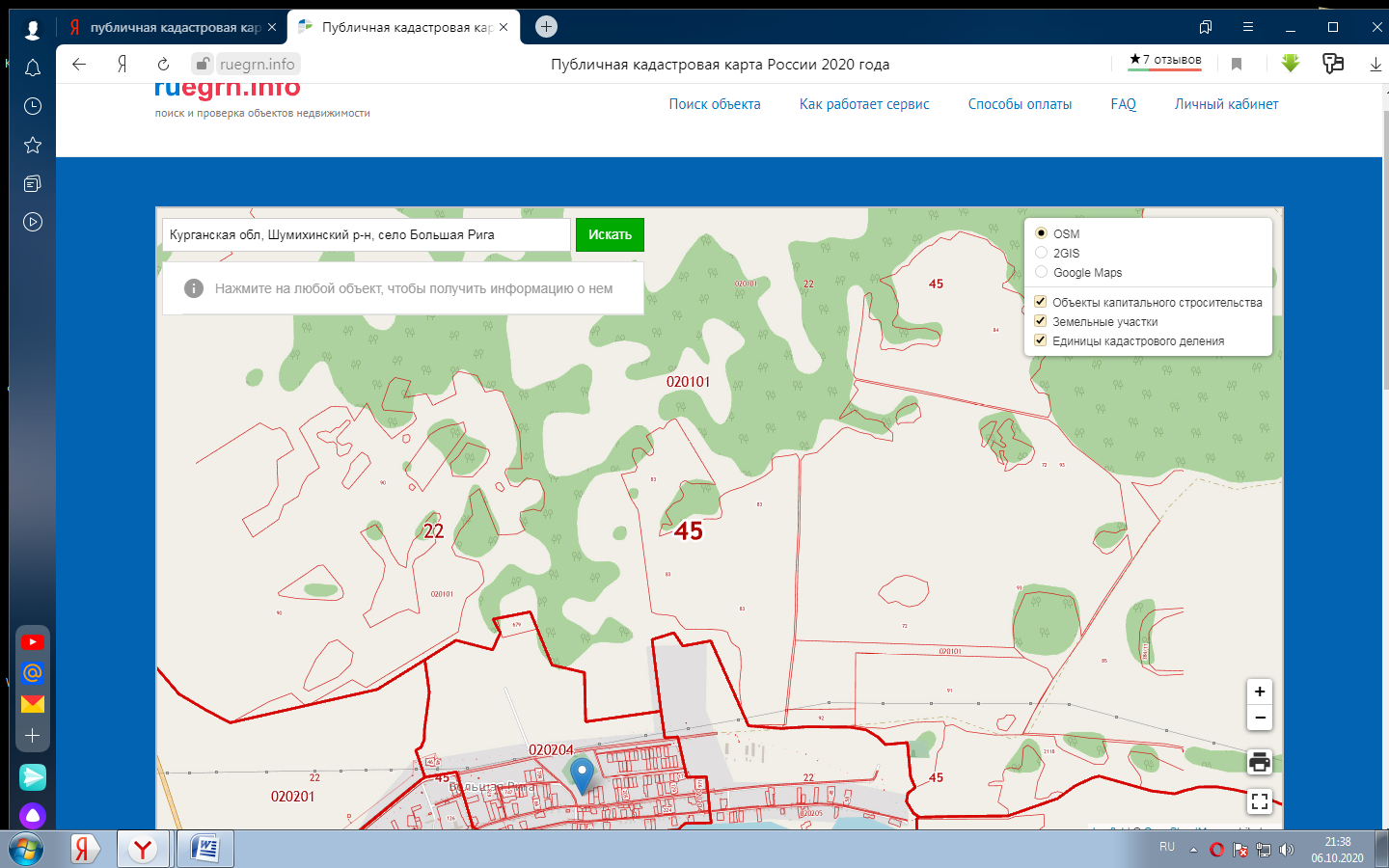 Предоставление земельного участка без проведения торгов.
В рамках мероприятий программы поддержки начинающих фермеров возможно получить грант в размере до 5,0 млн. рублей, на условиях 10% долевого финансирования целевых расходов за счет собственных средств крестьянского (фермерского) хозяйства.
Возмещение до 50 % затрат на приобретение оборудования для животноводства при строительстве молочно-товарной фермы до 400 голов коров но не более 30 млн. руб.;
Субсидирование до 25 % затрат на строительство молочных комплексов  от 400 голов коров;
Возмещение до 65 % затрат, понесенных в связи с приобретением молодняка сельскохозяйственных животных;
Получение льготных краткосрочных кредитов до 5%, направленных на развитие отрасли животноводства по следующим направлениям: на приобретение молодняка сельскохозяйственных животных, кормов, ветеринарных препаратов.
Возмещение части затрат на 1 килограмм реализованного и (или) отгруженного на собственную переработку коровьего молока;
Субсидии на техническое перевооружение производства сельскохозяйственных товаропроизводителей в рамках приоритетных отраслей животноводства 40% на кормозаготовительную технику и оборудование, оборудование для ферм 
Субсидирование на приобретение не племенного скота 60 % от стоимости, при приобретении от 20 голов
НЕИСПОЛЬЗУЕМЫЕ ЗЕМЕЛЬНЫЕ УЧАСТКИ
КУРГАНСКАЯ ОБЛАСТЬ, ШУМИХИНСКИЙ РАЙОН
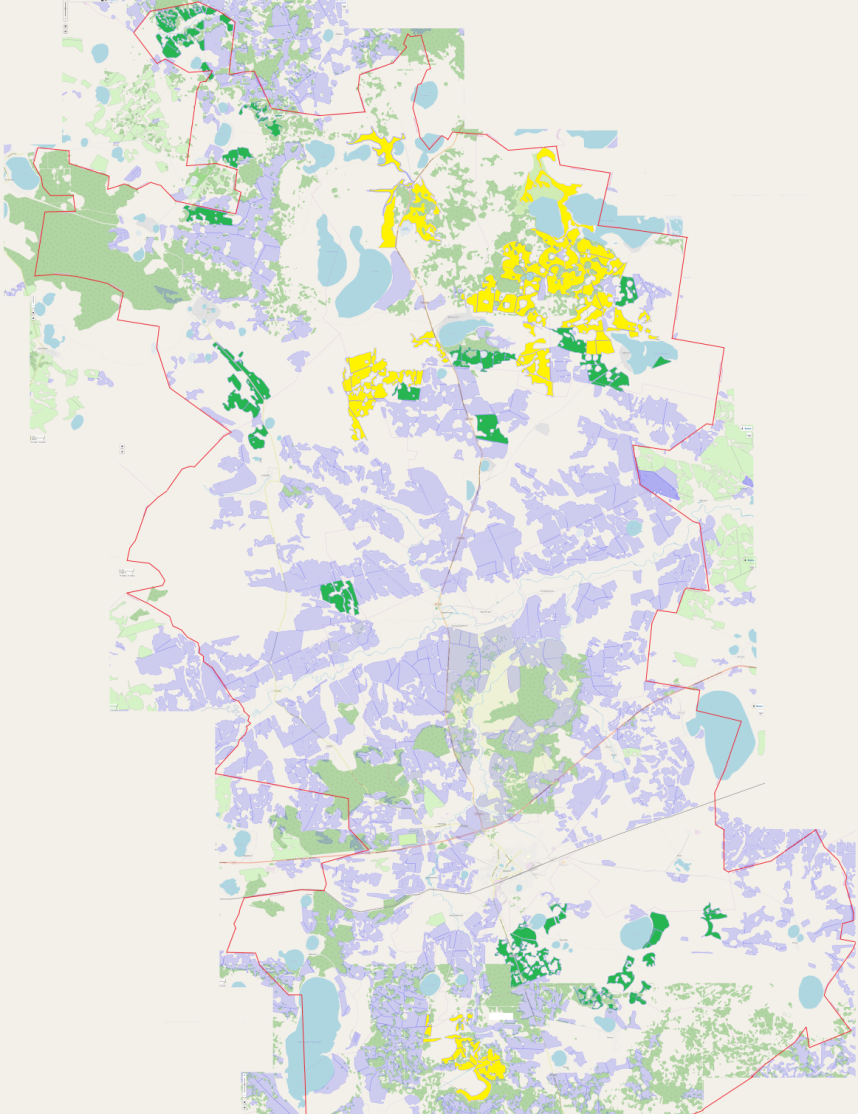 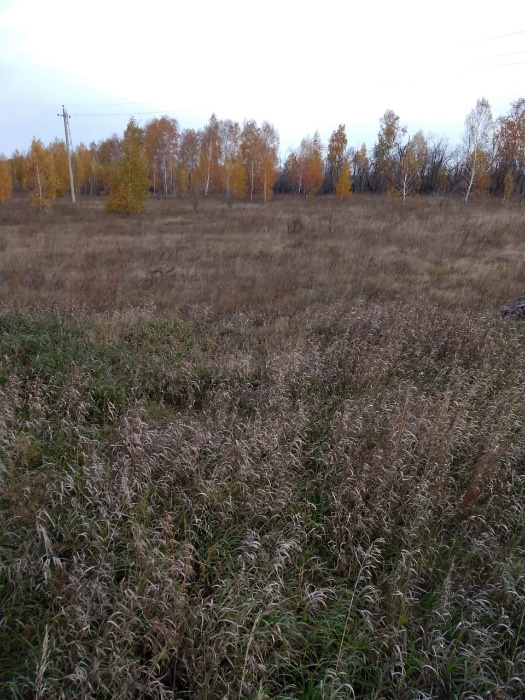 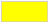 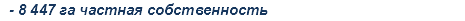 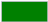 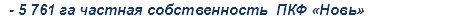 ИНВЕСТИЦИОННАЯ ПЛОЩАДКА 
под размещение животноводческой фермы
КУРГАНСКАЯ ОБЛАСТЬ, 
ПОЛОВИНСКИЙ РАЙОН,  с. Менщиково
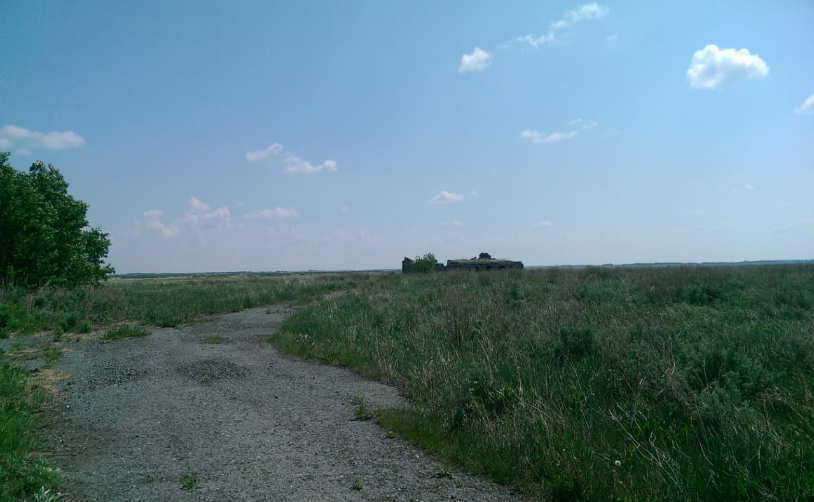 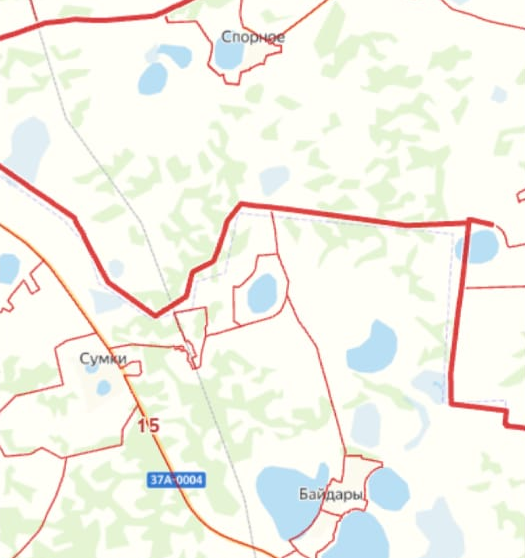 Предоставление земельного участка без проведения торгов.
В рамках мероприятий программы поддержки начинающих фермеров возможно получить грант в размере до 5,0 млн. рублей, на условиях 10% долевого финансирования целевых расходов за счет собственных средств крестьянского (фермерского) хозяйства.
Возмещение до 50 % затрат на приобретение оборудования для животноводства при строительстве молочно-товарной фермы до 400 голов коров но не более 30 млн. руб.;
Субсидирование до 25 % затрат на строительство молочных комплексов  от 400 голов коров;
Возмещение до 65 % затрат, понесенных в связи с приобретением молодняка сельскохозяйственных животных;
Получение льготных краткосрочных кредитов до 5%, направленных на развитие отрасли животноводства по следующим направлениям: на приобретение молодняка сельскохозяйственных животных, кормов, ветеринарных препаратов.
Возмещение части затрат на 1 килограмм реализованного и (или) отгруженного на собственную переработку коровьего молока;
Субсидии на техническое перевооружение производства сельскохозяйственных товаропроизводителей в рамках приоритетных отраслей животноводства 40% на кормозаготовительную технику и оборудование, оборудование для ферм 
Субсидирование на приобретение не племенного скота 60 % от стоимости, при приобретении от 20 голов
НЕИСПОЛЬЗУЕМЫЕ ЗЕМЕЛЬНЫЕ УЧАСТКИ
КУРГАНСКАЯ ОБЛАСТЬ, ПОЛОВИНСКИЙ РАЙОН
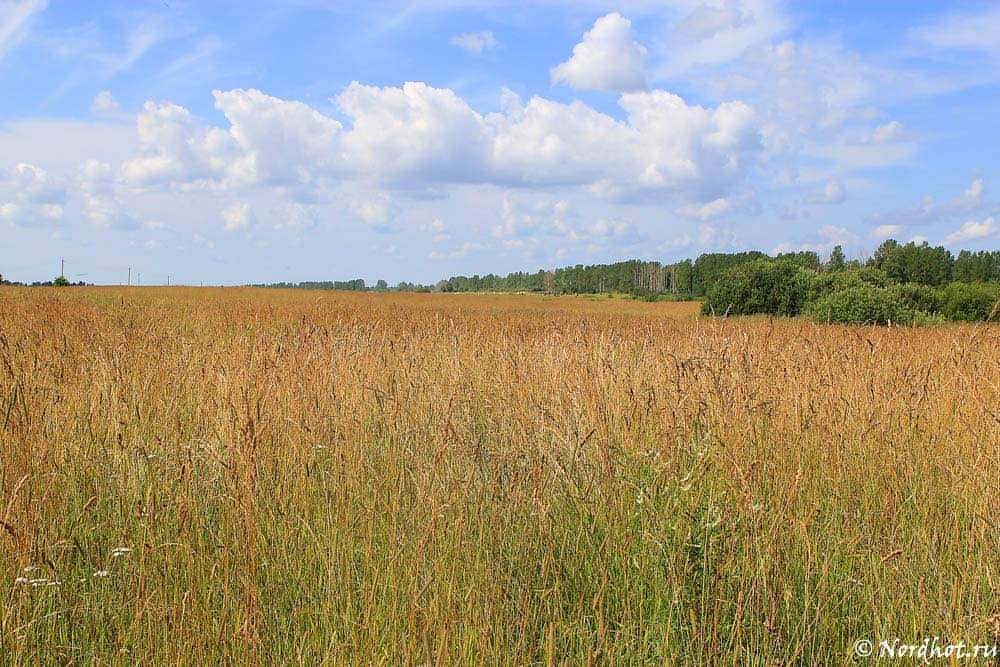 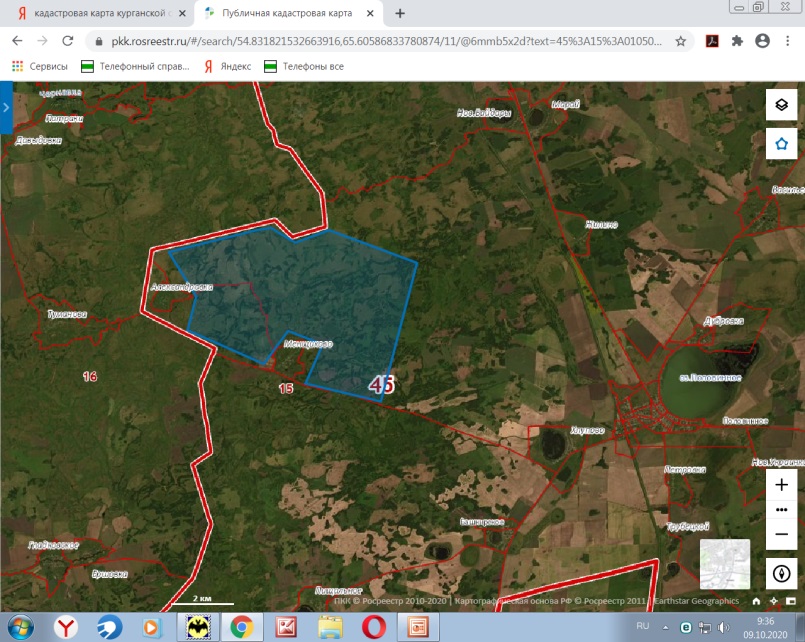 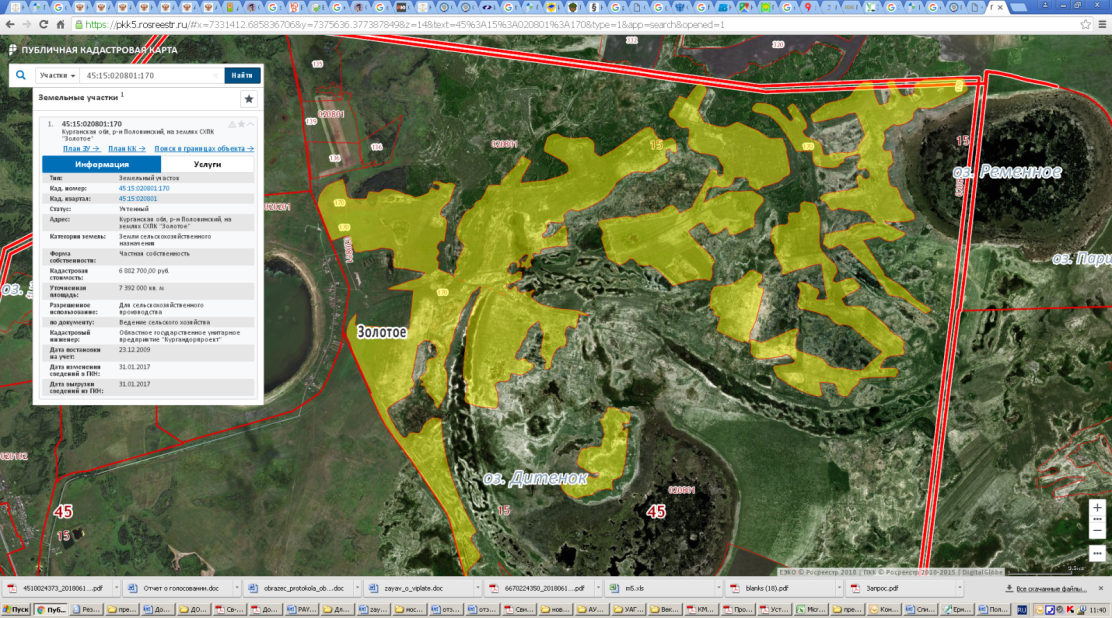 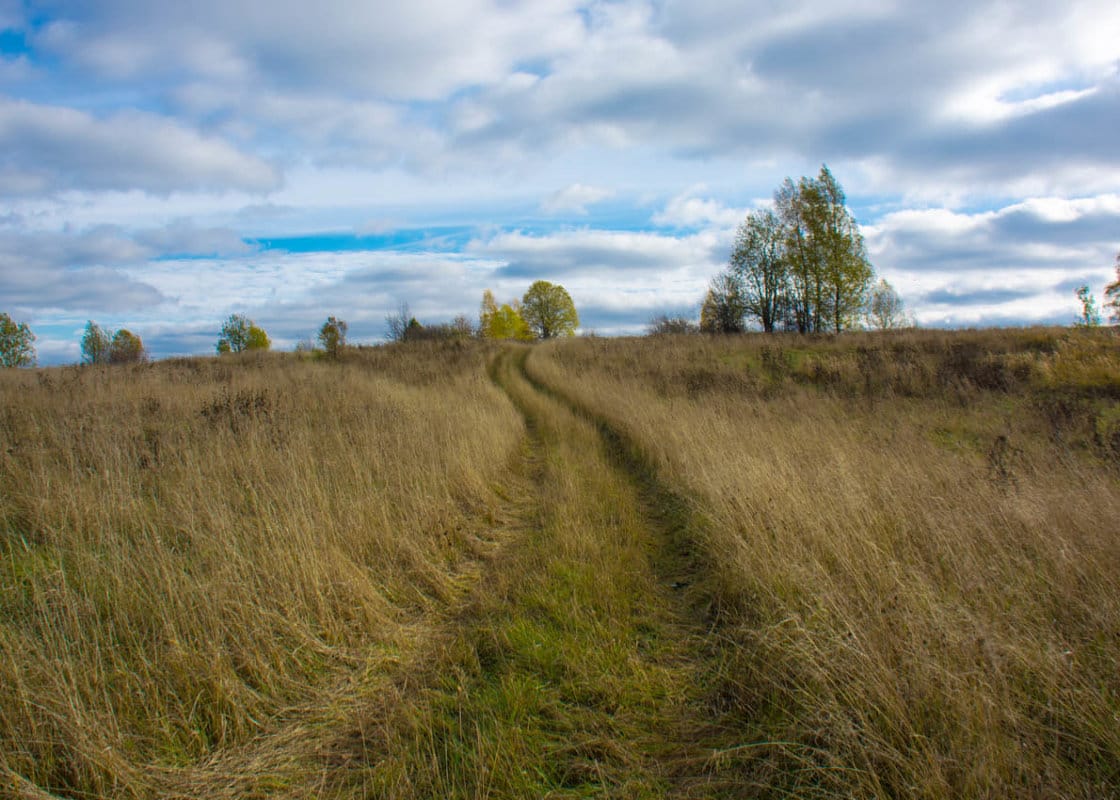